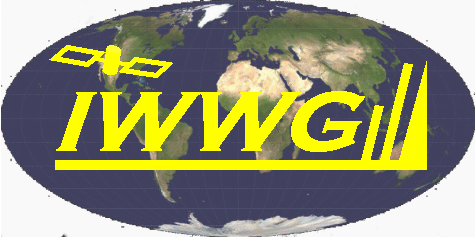 IWWG 12
WG2: Data Assimilation
Chairs: James Cotton and Niels Bormann
Introduction of GOES-R algorithm for current GOES AMVs
NESDIS will apply GOES-R algorithm to current GOES operationally.
Tracking and  height assignment changes.

Plans for long overlap period appreciated by the group (Oct 2014 – July 2015).

Recommendation to NESDIS: To initially disseminate current GOES AMVs derived with the nested tracking algorithm in the old BUFR sequence in order not to delay the parallel dissemination.

Action on Sharon Nebuda: To make available results of the evaluation of the AMVs derived with the GOES-R algorithm through the NWP WG email list.
GOES-R algorithm and better error characterisation
GOES-R algorithm offers new options for quality control and error characterisation, from nested tracking as well as use of new height assignment algorithm. → Sharon Nebuda’s report

Action on NESDIS: To make an offline test dataset of SEVIRI AMVs processed with the GOES-R algorithm available in ASCII, including all available meta-data (from nested tracking and with information on cloud parameters), covering several months within the past year (two seasons).

Recommendation on NWP centres: To evaluate the meta-data available from the GOES-R algorithm for QC and AMV error characterisation.

Recommendation on all winds producers: To make available further information characterising the AMV derivation for enhanced QC and error characterisation (e.g., information on the correlation surface, contrast, etc).
Representative level/layer for AMVs
Several studies reported benefits from re-assigning the AMVs or using layer averaging.
No generally applicable methodology established yet.
Height attribution is affected by uncertainties/biases in cloud top pressure estimation as well as “representative level/layer” concept. 

Recommendation to NWP centres: To further investigate what is the most representative layer/pressure for AMVs, using available data sources (incl. lidar, stereo heights, simulation studies, etc). 

Recommendation to the Winds Working Group: To use the intercomparison dataset and the collocated lidar/AMV dataset to investigate in greater detail height assignment issues, in particular in the tropical region.
MISR winds
The group strongly acknowledged the progress made regarding the provision of a MISR test dataset, and the preparations for the NRT data dissemination.

Recommendation to JPL/NASA: To make the NRT MISR winds available on the GTS.

Recommendation on NWP centres: To make routine monitoring statistics for the NRT MISR winds publically available online. 

Action on centres working with MISR winds: To share results and experiences through the NWP WG email list.
Other AMV topics
New BUFR sequence:
NWP WG members do not require information on the forecast data used in the processing (e.g., wind shear).

Reprocessed AMVs:
Group appreciated the progress in the provision of reprocessed data.
Consultation with re-analysis groups required whether reprocessing with two algorithms (“own” and common algorithm) is desirable.

Motion information from geostationary hyperspectral IR:
CIMSS will produce winds derived from AIRS retrievals.
Otherwise, the group is not aware of any on-going studies in this area.
Open question: Radiance assimilation vs using AMVs derived from humidity retrievals.
Scatterometer activities
Scatterometer issues were discussed in a separate meeting, proposing further work on:
How to address timing issues and ambiguity removal during 3DVAR assimilation.
Evaluation of scale representation.
Evaluation of speed calibration.

Good attendance from scatterometer community noted – IWWG seen as complementary activity to International Ocean Vector Winds Science Team. 

Recommendation to relevant CGMS agencies: to make HY-2A and RapidScat scatterometer data available to the international community in NRT.
Aeolus
A level 2 processor is being developed by ECMWF and available to interested centres.
Several centres have plans to use the level 2 processor in their systems.
NRT level 2 data may get produced by KNMI.

Action on NWP centres: To provide feedback on plans to process the level 1B data locally, and to communicate format requirements to Anne-Grete Straume-Lindner (ESA). ESA format vs BUFR.
Workshop feedback
It has been good! 
Poster and discussion sessions are appreciated.
Need to make sure recommendations arising from discussions are included in the Workshop report.

Suggestion to provide posters as hand-outs and make electronic versions available on the IWWG web-site.

Participation from cloud retrieval community was considered very useful and should be continued.